Стан роботи зі стягнення шкоди (збитків)(станом на 01 червня 2023 р.)Дмитро Костюков,заступник начальника  управління з питань стягнення шкоди
Судова робота щодо стягнення шкоди (збитків) з власників та пов'язаних 
з неплатоспроможними банками осіб та/або інших осіб (вигодонабувачів)
Ключові висновки Верховного Суду з питань стягнення шкоди (збитків) у господарських провадженнях
Ключові висновки Верховного Суду з питань стягнення шкоди (збитків) у господарських провадженнях
Продовження
Розгляд господарських проваджень щодо стягнення шкоди (збитків): задоволення позову
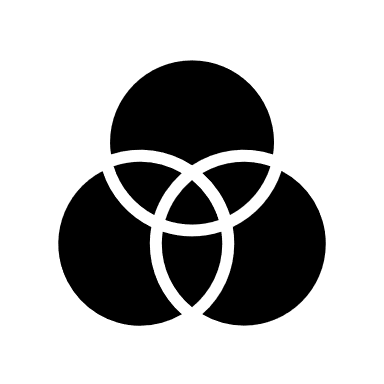 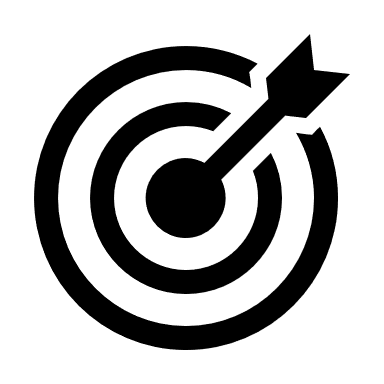 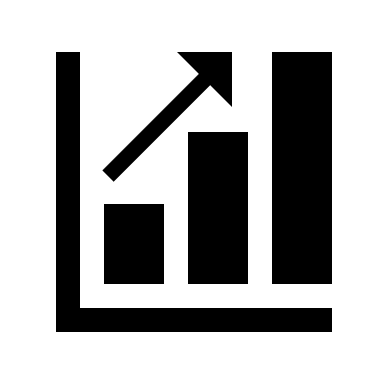 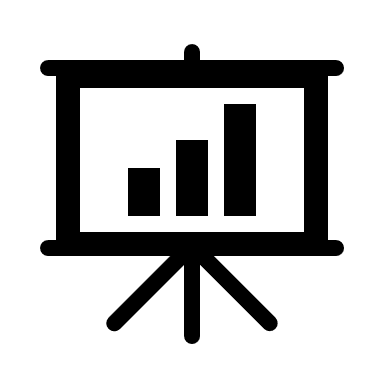 ІІ інстанція
ІІІ інстанція
Пред'явлення позову
І інстанція
09.08.2022 –
Рішення про відмову у задоволенні позову
?
12.04.2023 –
Скасовано рішення першої інстанції та прийнято нове – про задоволення позову
16.03.2021

15,9 млн. грн.
АТ «АРТЕМ-БАНК»
№ 910/4149/21
08.05.2023 –
Відкрито касаційне провадження
?
01.12.2022 –
Рішення про задоволення позову частково
28.03.2023 –
Залишено рішення першої інстанції         без змін
16.06.2021

0,64 млн. грн.
АТ «АРТЕМ-БАНК»
№ 910/9833/21
27.03.2023 –
Відкрито касаційне провадження
?
02.02.2022 –
Рішення про відмову у задоволенні позову
20.12.2022 –
Скасовано рішення першої інстанції та прийнято нове - про задоволення позову
31.05.2021

434,5 млн. грн.
БАНК «ДЕМАРК»
№ 927/561/21
Розгляд господарського провадження щодо стягнення шкоди (збитків) стосовно 
ПАТ «КБ «СТАНДАРТ» (№ 910/15260/18)
ІІ інстанція
ІІІ інстанція
ІІ інстанція
І інстанція (продовження)
І інстанція
ІІІ інстанція
І інстанція
ІІ інстанція
Рішення про відмову у задоволенні позову
Постанова про залишення без змін рішення першої інстанції
Пред'явлення позову
Постанова про скасування ухвали про повернення позову
Відкрито провадження
Ухвала про повернення позову (перекладено на позивача обов’язок перевірки адрес відповідачів)
?
без руху – 
Фондом не сплачено судовий збір!!!
Залишення без змін постанови апеляційної інстанції
Рішення про відмову у задоволенні позову
Постанова про скасування рішень попередніх інстанцій та направлення справи на новий розгляд до першої інстанції
Ігнорування 
обов'язкових вказівок ВС
Розгляд господарських проваджень щодо стягнення шкоди (збитків) стосовно 
ПАТ «БАНК «ТАВРИКА» (№ 910/12803/18 та № 910/18526/21)
ПОЗОВ в інтересах кредиторів
ПОЗОВ в інтересах Банку
ІІ інстанція
ІІІ інстанція
ІІ інстанція
І інстанція (продовження)
І інстанція
ІІІ інстанція
І інстанція
ІІ інстанція
Рішення про відмову у задоволенні позову
Постанова про залишення ухвали першої інстанції без змін
Пред’явлення позову
Постанова про зміну мотивувальної частини рішення першої інстанції (необґрунтованість позовних вимог Фонду)
Пред’явлення позову
Рішення про відмову у задоволенні позову (пропуск позовної давності)
?
Постанова про скасування постанови апеляційної інстанції та залишення в силі рішення першої інстанції
Ухвала про відмову у відкритті провадження (наявність остаточного судового рішення у тотожній справі)
Постанова про скасування рішень попередніх інстанцій
Преюдиційність встановлених фактів проігноровано
Розгляд господарських проваджень щодо стягнення шкоди (збитків): (НЕ)розумні строки розгляду
ПОВТОРНИЙ ПОЗОВ
ПЕРВИННИЙ ПОЗОВ
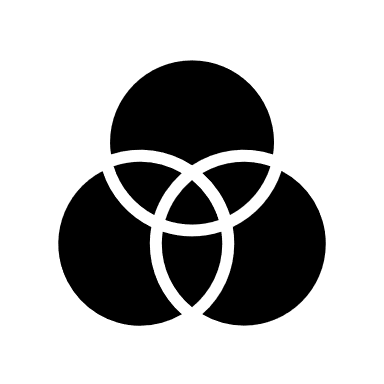 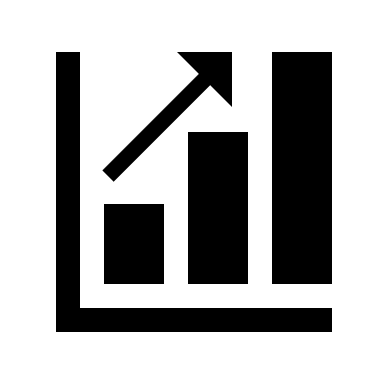 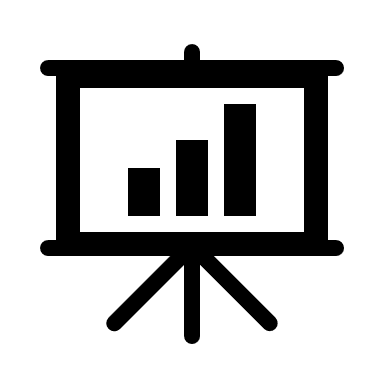 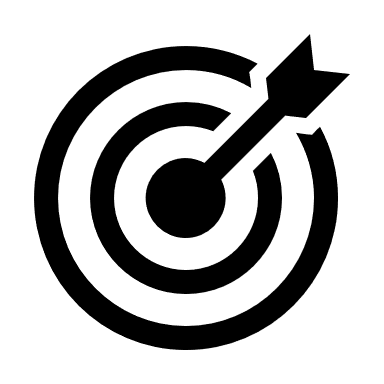 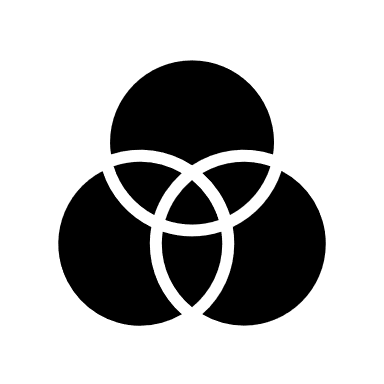 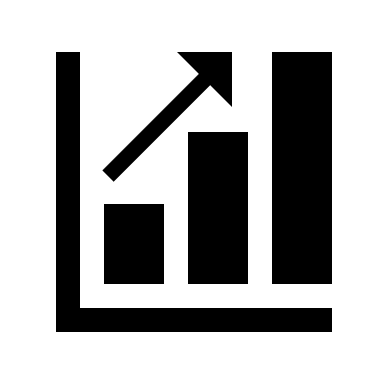 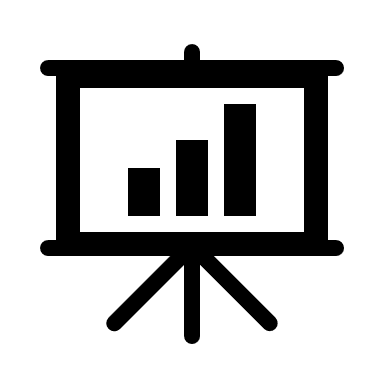 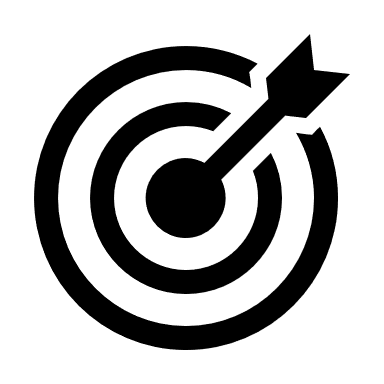 Пред’явлення позову
Пред’явлення позову
ІІІ інстанція
(ОП КГС ВС)
І інстанція
ІІ інстанція
ІІІ інстанція
І інстанція
ІІ інстанція
17.01.2023
21.07.2022
02.03.2023
відкрито
провадження
03.06.2019
24.12.2021
16.09.2019
27.11.2019
16.10.2020
(ОП КГС ВС)
ПАТ «ДЕЛЬТА БАНК»
№ 910/7186/19
№ 910/21280/21
01.03.2023
20.04.2023
відкрито
провадження
05.12.2018
10.12.2018
27.02.2019
17.01.2023
25.07.2019
09.01.2023
ПАТ «ІМЕКСБАНК»
№ 916/2733/18
№ 910/581/23
29.08.2019
24.02.2021 13.02.2023 (відкриття провадження)
ПАТ «БАНК КАМБІО»
№ 910/11630/18
№ 910/130/21
30.08.2018
30.12.2020
11.01.2021 02.09.2022
07.09.2018
20.06.2019
21.03.2023 відкрито
провадження
ПАТ «ДЕЛЬТА БАНК», 
ПАТ «БАНК КАМБІО» (24.02.2021): Постанова про скасування ухвали першої інстанції
Ухвала про повернення позову / залишення без розгляду
Постанова про залишення рішень попередніх інстанцій без змін
?
Ухвала про повернення позову / залишення без розгляду
Постанова про залишення ухвали першої інстанції без змін
ПАТ «ІМЕКСБАНК», ПАТ «БАНК КАМБІО» (13.02.2023):
Постанова залишення ухвали першої інстанції без змін
25.05.2021 висновок ВП ВС 
(АБ «УКООПСПІЛКА») 
щодо можливості притягнення відповідачів до солідарної відповідальності в межах одного судового провадження 
(доцільність спільного розгляду вимог)
Дякую за увагу!
facebook.com/fg.gov.ua
04053, м. Київ,вул. Січових Стрільців, 17
0-800-105-800
044 333-36-55
t.me/deposit_guarantee_fund
fg.gov.ua
instagram.com/deposit_guarantee_fund